Agressie door derdenPreventiebeleid
16 oktober 2014
[Speaker Notes: Wie ben ik?
Goeiedag, ik ben Marie Martens verantwoordelijk voor het agressiebeleid en voor duurzaam ondernemen.
Sinds 2014 beleidsthemabeheerder agressie, overgenomen van Philips

Wie staat er naast mij?]
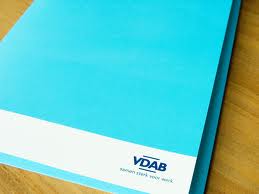 Wat doet de VDAB ?
Arbeidsbemiddeling
Competentie-ontwikkeling
Loopbaandienstverlening
Faciliteren van de arbeidsmarktwerking


Dienstverlener
Loopbaanregisseur
[Speaker Notes: Wat doet de VDAB?]
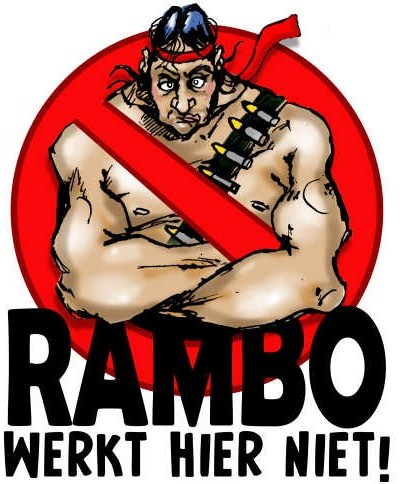 3
4
Casus 1
Uit de hand gelopen bemiddelingsgesprek
Bemiddelingsgesprek n.a.v. doorverwijzing tenderpartner verloopt niet constructief
Consulent besluit verslag op te stellen, de klant is hier niet mee akkoord en uit verschillende bedreigingen
Gesprek  wordt afgerond en consulent begeeft zich naar keuken, ze gaat ervan uit dat de klant wegging
Plots hoort ze iemand zeggen “Meneer, u mag hier niet binnen” en ze ziet dat de klant wordt tegengehouden door 4 collega’s 
De consulent doet de deur van de keuken net op tijd op slot maar ziet dat een collega door de klant wordt geslagen met een farde
5
Casus 1
Case 1
Uit de hand gelopen bemiddelingsgesprek (vervolg)
Klant wordt buiten geleid en wordt een klacht bij de politie ingediend
Dit incident was er teveel aan voor de consulent, ze bleef meerdere maanden in ziekteverlof
Enige tijd later richt Ethias een schrijven aan de agressor waarbij men poogt de loonkosten op hem te verhalen
De klant belt furieus naar de verantwoordelijke van de consulent, scheldt haar de huid vol en meldt dat als hij veroordeeld wordt “hij die medewerkers de kop zal inslaan”.
6
Casus 2e 2
Ongewenst bezoek op thuisadres van consulent
De opleiding van een cursist wordt stopgezet wegens houding en gedrag
Er is geen enkel contact meer tussen consulent en cursist
Meer dan zes maanden na de stopzetting belt de ex-cursist aan bij het thuisadres van de consulent
De echtgenoot opent de deur, de ex-cursist begint te schreeuwen en verwijt  de consulent dat het haar fout is dat hij geen werk vindt
Consulent krijgt een 10-tal ongewenste telefoontjes en 2 sms-berichten
7
Casus 2 2
Ongewenst bezoek op huisadres van consulent - vervolg
Consulent doet hiervan melding op het werk en legt klacht neer bij de politie 
Uiteindelijk wordt de ex-cursist verhoord door de politie 
Hierna begeeft hij zich naar het CC waar hij op zoek gaat naar de consulent en doodsbedreigingen uit ten aanzien van haar
Verantwoordelijke dient een PV in over dit feit bij de politie
Er worden afspraken gemaakt met de politie over deze zaak en intern worden enkele maatregelen getroffen om de veiligheid te garanderen
8
Structuur presentatie
Enkele cijfers
De aanpak van VDAB
To do’s
Vragen?
9
Structuur presentatie
Enkele cijfers
De aanpak van VDAB
To do’s
Vragen?
10
Agressie?
4800 personeelsleden
215.476 trajecten
27.720 ‘light’ trajecten
187.756 begeleidingstrajecten

Hoeveel gevallen van agressie waren er volgens jullie in 2013?
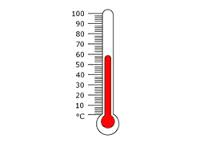 11
Evolutie agressie
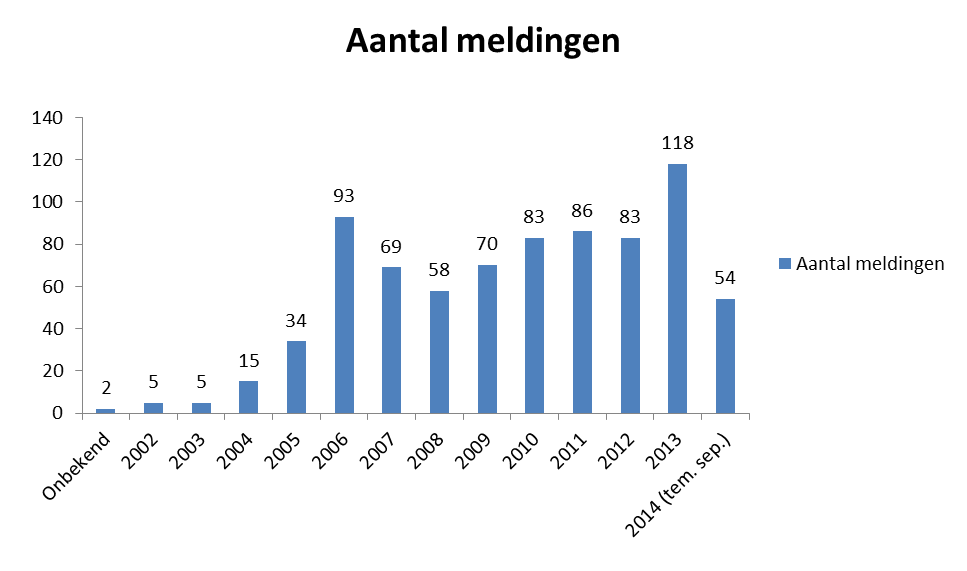 ! Gemelde gevallen van agressie
[Speaker Notes: Algemene trend: stijging
Oorzaak:
Meer incidenten
Meer gemelde incidenten

Laatste jaar
In 2012 gebeurden er 80 meldingen. 
In 2013 waren dat er 119. Als we ons verdiepen in de aard en wijze van de incidenten, zien we dat deze stijging voornamelijk te wijten is aan een toename van het verbaal geweld. 
- In 2012: 62 keer verbaal geweld
in 2013: 105 gevallen van verbale agressie

Spijtig genoeg gebeuren er nog al te vaak agressie-incidenten. 
Door deze incidenten te melden krijgen we een overzicht van de manier waarop deze zich voordoen en wat in de situatie de ‘boosdoeners’ zijn. De meldingen en risicoanalyses hebben reeds tot heel wat maatregelen geleid. Zal ze straks overlopen
 
grote uitdaging om de personeelsleden te sensibiliseren om melding te maken van agressie. Nog te vaak blijken deze niet op de hoogte te zijn van procedures of hecht men er geen belang aan deze gebeurtenissen te melden. 

Er werden 215.476 trajecten geteld in 2013 : 
27.720 bemiddelingstrajecten: de zogenaamde light-trajecten 'BEMTRA' waarin een face to face, telefonisch of e-mail contact was met de burger.
-Daarnaast 187.756 echte begeleidingstrajecten (BGLTRA') :  in de loop van zo'n traject heeft minstens een 'gesprek' plaatsgevonden of een echte begeleidings- of opleidingsactieactie (beroepsspecifieke opleiding of versterking AMC of werkplekleren,...). 
66200 beperkte trajecten (enkel een gesprek)
121556 uitgesbreide trajecten (ook met bgl/opleidingsacties)]
12
Aard van agressie
[Speaker Notes: 119 dossiers, gevallen van agressie die gemeld werden
Waarbij soms verschillende soorten van agressie tegelijkertijd, wat totaal brengt  op 196

Verbaal geweld = 
Schelden = gij se incompetent mense
verbale intimidatie vb. ge zijt ook niet van de slims

Frustratie agressie
echte emotie
machteloosheid
opeenstapeling van verhalen (niets met VDAB te maken)
oneerlijk, onrechtvaardig
fysieke geladenheid
opbouw van agressie 	
het kan iedereen overkomen
de agressor is met zichzelf bezig
te, ik weet u wel te vinden

Instrumentele agressie
de agressor heeft zichzelf in de hand en heeft dit gepland
succesverhalen in het verleden 
gespeelde  emotie
maakt van jou bewust het doel
hij wil iets van jou verkrijgen
escaleert makkelijk tot fysieke agressie (in combinatie met frustratie dat de aanpak niet werkt
zoekt een zwakke plek bij jou 

Andere vormen
Emotionele agressie/ zinsverbijstering
Pathologische agressie]
13
Aantal meldingen per locatie
2013
14
Aantal meldingen per functie
2013
15
Structuur presentatie
Enkele cijfers
De aanpak van VDAB
To do’s
Vragen?
Visie organisatie

 
Visie op agressiebeleid
IMPACT
VERMINDEREN IMPACT
BEPERKEN DREIGING
Monitoring
Voorbereiding
Proactie
Preventie
Reactie
Nazorg
INCIDENT
5
4
6
3
1
2
[Speaker Notes: Een incident ontstaat niet zomaar. Er gaat meestal een kettingreactie van gebeurtenissen aan vooraf. 

Om deze kettingreactie tegen te gaan, werd in 2009 ‘de VDAB-veiligheidsketen’ ontwikkeld. 
Deze keten laat een koppeling zien tussen maatregelen binnen een preventief en een reactief veiligheidsbeleid. 
Bij preventief optreden wordt de kans op een incident beperkt
terwijl bij reactief optreden de impact na een incident wordt verminderd. 

Voor een adequaat en volledig veiligheidsbeleid is het noodzakelijk dat er een evenwichtige afstemming plaats vindt van 
technische,
personeelsgebonden en 
procedurele maatregelen 
zowel voor als na het incident. 

Vertrekt vanuit visie organisatie
Klalntvriendelijk, coachende aanpak vb registratie, … komt dit niet ten goede]
17
1. Visie
= agressiepreventiebeleid vertrekt van doordachte, gedragen visie die strookt met visie van organisatie
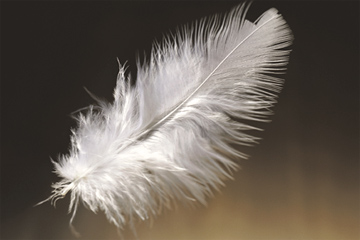 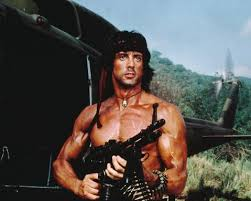 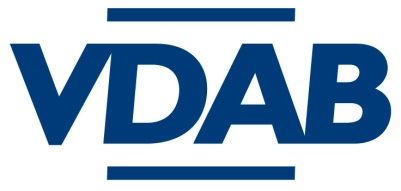 Middenweg: geen extremen 
      (verregaande veiligheidsmaatregelen vs gedoogbeleid)
Uitgewerkt beleid: zowel preventief als reactief
[Speaker Notes: Waar zou je VDAB NU situeren?

Waar vind je dat VDAB zich zou moeten situeren in de toekomst?
Hoe ziet dat eruit?
Wat zijn eerste stappen in die richtng?]
Visie organisatie

 
Visie op agressiebeleid
IMPACT
VERMINDEREN IMPACT
BEPERKEN DREIGING
Monitoring
Voorbereiding
Proactie
Preventie
Reactie
Nazorg
INCIDENT
5
4
6
3
1
2
[Speaker Notes: Een incident ontstaat niet zomaar. Er gaat meestal een kettingreactie van gebeurtenissen aan vooraf. 

Om deze kettingreactie tegen te gaan, werd in 2009 ‘de VDAB-veiligheidsketen’ ontwikkeld. 
Deze keten laat een koppeling zien tussen maatregelen binnen een preventief en een reactief veiligheidsbeleid. 
Bij preventief optreden wordt de kans op een incident beperkt
terwijl bij reactief optreden de impact na een incident wordt verminderd. 

Voor een adequaat en volledig veiligheidsbeleid is het noodzakelijk dat er een evenwichtige afstemming plaats vindt van 
technische,
personeelsgebonden en 
procedurele maatregelen 
zowel voor als na het incident.]
19
2. Pro-actie
= wegnemen van structurele oorzaken van onveiligheid
Facilitaire maatregelen door IDPB
Inrichting gebouwen
Jaarlijks preventiebezoek arbeidsgeneesheer
Specifieke risico-analyse ‘agressie’

Samenwerking met partners
Vb RVA, politie, organisaties gelijkaardige opdracht
[Speaker Notes: Daarnaast krijgt de VDAB met de zesde staatshervorming een controlerende en sanctionerende bevoegdheid. Dit zal implicaties hebben voor de agressie van klanten naar personeel toe en vraagt om een doordachte veiligheidspolicy. Het veiligheidsoogpunt zal worden meegenomen in de concrete uitwerking van de staatshervorming. 

Inrichting gebouwen
Sociale controle vb case consulente Limburg + LG erachter
Vluchtweg
Veel gals voor visuele controle]
Visie op agressiebeleid
IMPACT
VERMINDEREN IMPACT
BEPERKEN DREIGING
Monitoring
INCIDENT
Nazorg
Voorbereiding
Proactie
Preventie
Reactie
5
4
6
3
1
2
1. Opleiding personeel
2. Professionalisering meldpunten
3. Sensibilisering personeel
[Speaker Notes: Een incident ontstaat niet zomaar. Er gaat meestal een kettingreactie van gebeurtenissen aan vooraf. 

Om deze kettingreactie tegen te gaan, werd in 2009 ‘de VDAB-veiligheidsketen’ ontwikkeld. 
Deze keten laat een koppeling zien tussen maatregelen binnen een preventief en een reactief veiligheidsbeleid. 
Bij preventief optreden wordt de kans op een incident beperkt
terwijl bij reactief optreden de impact na een incident wordt verminderd. 

Voor een adequaat en volledig veiligheidsbeleid is het noodzakelijk dat er een evenwichtige afstemming plaats vindt van 
technische,
personeelsgebonden en 
procedurele maatregelen 
zowel voor als na het incident.]
21
3. Preventie
= VOORKOMEN van oorzaken van onveiligheid
3.1 Opleiding personeel

Groot opleidingsaanbod
Basisopleiding ‘omgaan met agressie’
Vervolgopleiding ‘omgaan met emoties’ 
Opleiding op maar van het team
Streetwize: voor poetspersoneel

Crime Control: sterke partner met veel expertise

Inhoud: praktijkgericht, cases/acteurs, grote tevredenheid
[Speaker Notes: Basisopleiding: vast in opleidingsaanbod. Kan iedereen aanvragen

Wat valt op?]
22
3. Preventie (2)
= vOOrkomen van oorzaken van onveiligheid
3.2 Professionalisering meldpunten ‘agressie’

Regionaal meldpunt agressie
Neemt binnen de 2 dagen contact op met slachtoffer
Ondersteunt LG en werknemer
Kent de procedures en mogelijkheden van nazorg

Lerend netwerk: ervaringsuitwisseling tussen meldpunten
23
3. Preventie (3)
3.3. Communicatie en sensibilisering

Vaste communicatiekanalen 
Intranet
Brochure
Kaartje als reminder

Gerichte communicatie-acties 

! Blijvend aandachtspunt!
Visie organisatie

 
Visie op agressiebeleid
IMPACT
VERMINDEREN IMPACT
BEPERKEN DREIGING
Monitoring
Voorbereiding
Proactie
Preventie
Reactie
Nazorg
INCIDENT
5
4
6
3
1
2
[Speaker Notes: Een incident ontstaat niet zomaar. Er gaat meestal een kettingreactie van gebeurtenissen aan vooraf. 

Om deze kettingreactie tegen te gaan, werd in 2009 ‘de VDAB-veiligheidsketen’ ontwikkeld. 
Deze keten laat een koppeling zien tussen maatregelen binnen een preventief en een reactief veiligheidsbeleid. 
Bij preventief optreden wordt de kans op een incident beperkt
terwijl bij reactief optreden de impact na een incident wordt verminderd. 

Voor een adequaat en volledig veiligheidsbeleid is het noodzakelijk dat er een evenwichtige afstemming plaats vindt van 
technische,
personeelsgebonden en 
procedurele maatregelen 
zowel voor als na het incident.]
25
4. Voorbereiding
= via scenario’s oefenen op daadwerkelijke dreiging
Basisopleiding: obv cases VDABers
Vervolgopleiding: simulaties met acteurs
Teamopleiding: teamafspraken ikv agressie

Geen daadwerkelijke oefening cfr. brandoefening
Visie organisatie

 
Visie op agressiebeleid
IMPACT
VERMINDEREN IMPACT
BEPERKEN DREIGING
Monitoring
Voorbereiding
Proactie
Preventie
Reactie
Nazorg
INCIDENT
5
4
6
3
1
2
[Speaker Notes: Een incident ontstaat niet zomaar. Er gaat meestal een kettingreactie van gebeurtenissen aan vooraf. 

Om deze kettingreactie tegen te gaan, werd in 2009 ‘de VDAB-veiligheidsketen’ ontwikkeld. 
Deze keten laat een koppeling zien tussen maatregelen binnen een preventief en een reactief veiligheidsbeleid. 
Bij preventief optreden wordt de kans op een incident beperkt
terwijl bij reactief optreden de impact na een incident wordt verminderd. 

Voor een adequaat en volledig veiligheidsbeleid is het noodzakelijk dat er een evenwichtige afstemming plaats vindt van 
technische,
personeelsgebonden en 
procedurele maatregelen 
zowel voor als na het incident.]
27
5. Reactie (1)
= bestrijden van onveiligheid + hulp bieden aan slachtoffer
Eerste opvang door 
collega’s en/of 				89% tevreden
leidinggevende 				85% tevreden

Meldpunt agressie
Neemt binnen de 2 dagen contact op met slachtoffer
Ondersteunt LG en personeelslid
Helpt bij de meldingsprocedure 
Kent mogelijkheden voor opvang en nazorg
28
5. Reactie (2)
= bestrijden van onveiligheid + hulp bieden aan slachtoffer
IDPB 
Gaat na of personeeldslid voorval heeft kunnen verwerken + Verzamelt feedback wat er gebeurd is met melding

Arista 
Psycho-sociale bijstand aan slachtoffer: individuele opvanggesprekken

POBOS
Urgentieteam binnen de 3 uur
Crisisinterventie binnen 24u 
Therapeutische traumabegeleiding
Visie organisatie

 
Visie op agressiebeleid
IMPACT
VERMINDEREN IMPACT
BEPERKEN DREIGING
Monitoring
Voorbereiding
Proactie
Preventie
Reactie
Nazorg
INCIDENT
5
4
6
3
1
2
[Speaker Notes: Een incident ontstaat niet zomaar. Er gaat meestal een kettingreactie van gebeurtenissen aan vooraf. 

Om deze kettingreactie tegen te gaan, werd in 2009 ‘de VDAB-veiligheidsketen’ ontwikkeld. 
Deze keten laat een koppeling zien tussen maatregelen binnen een preventief en een reactief veiligheidsbeleid. 
Bij preventief optreden wordt de kans op een incident beperkt
terwijl bij reactief optreden de impact na een incident wordt verminderd. 

Voor een adequaat en volledig veiligheidsbeleid is het noodzakelijk dat er een evenwichtige afstemming plaats vindt van 
technische,
personeelsgebonden en 
procedurele maatregelen 
zowel voor als na het incident.]
30
6. Nazorg
= zorg om zo snel mogelijk terug te keren naar normaal psychosociaal welzijn
Na verloop van tijd
in team een supervisie-vergadering georganiseerd 
door Arista/ externe begeleider
Visie organisatie

 
Visie op agressiebeleid
IMPACT
VERMINDEREN IMPACT
BEPERKEN DREIGING
Monitoring
Voorbereiding
Proactie
Preventie
Reactie
Nazorg
INCIDENT
5
4
6
3
1
2
[Speaker Notes: Een incident ontstaat niet zomaar. Er gaat meestal een kettingreactie van gebeurtenissen aan vooraf. 

Om deze kettingreactie tegen te gaan, werd in 2009 ‘de VDAB-veiligheidsketen’ ontwikkeld. 
Deze keten laat een koppeling zien tussen maatregelen binnen een preventief en een reactief veiligheidsbeleid. 
Bij preventief optreden wordt de kans op een incident beperkt
terwijl bij reactief optreden de impact na een incident wordt verminderd. 

Voor een adequaat en volledig veiligheidsbeleid is het noodzakelijk dat er een evenwichtige afstemming plaats vindt van 
technische,
personeelsgebonden en 
procedurele maatregelen 
zowel voor als na het incident.]
32
Hoofdstuk Titel
7. Monitoring
= incident wordt als uitgangspunt genomen + er wordt gekeken  hoe  dergelijke situaties in de toekomst vermeden kunnen worden
Jaarlijks incidentenanalyse van meldingen
Sterkte Zwakte analyse agressiebeleid
Actieplan

Rapportage aan
Raad van Bestuur
EOC
33
Structuur presentatie
Enkele cijfers
De aanpak van VDAB
To do’s
Vragen?
34
To Do’s
Beleid voor ernstige/herhaaldelijke incidenten
Preventief plan n.a.v. de staatshervorming
Versterking samenwerking met lokale politie
Actualisatie van het agressieprotocol
Sensibilisatie en responsabilisering van leidinggevenden
35
Structuur presentatie
Enkele cijfers
De aanpak van VDAB
To do’s
Vragen?
36
Vragen??
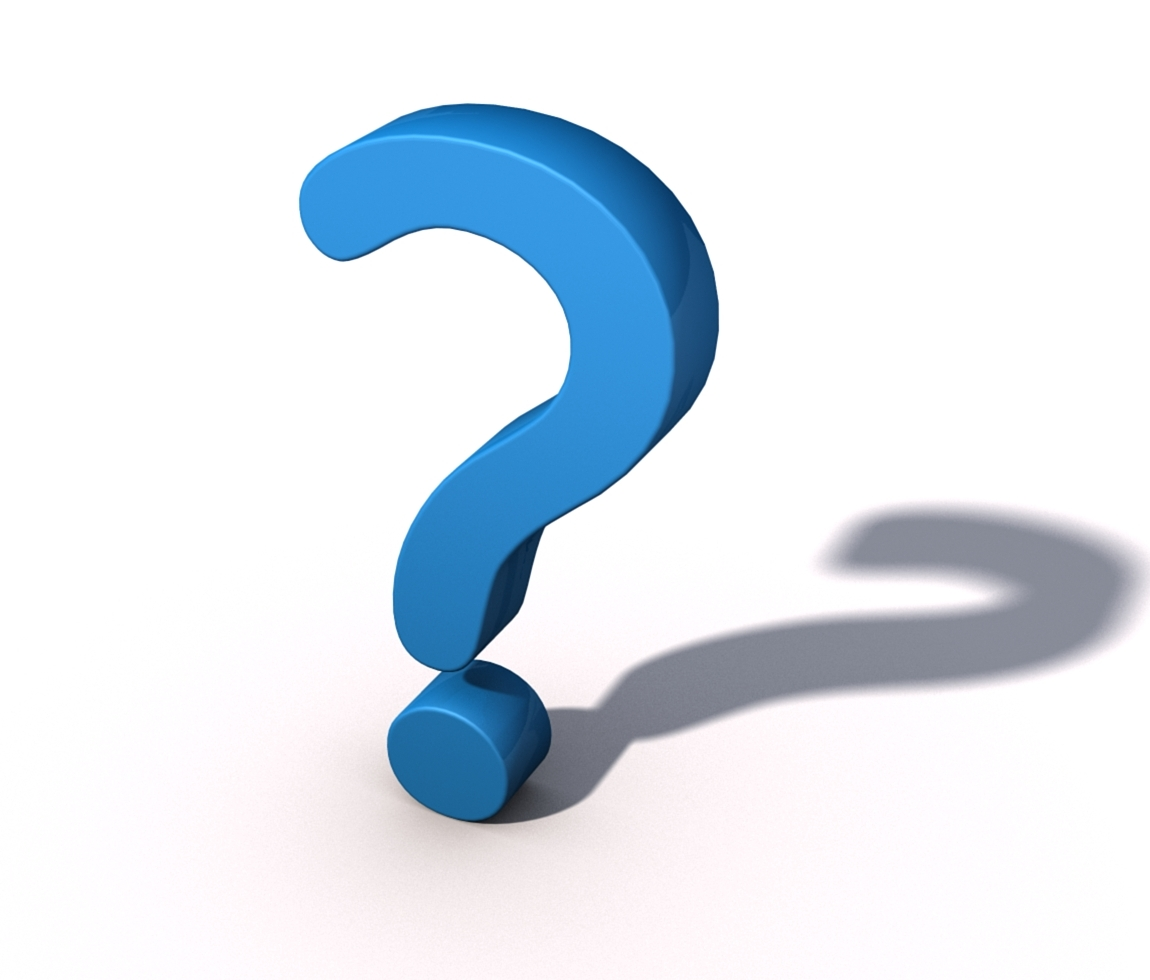 Bedankt